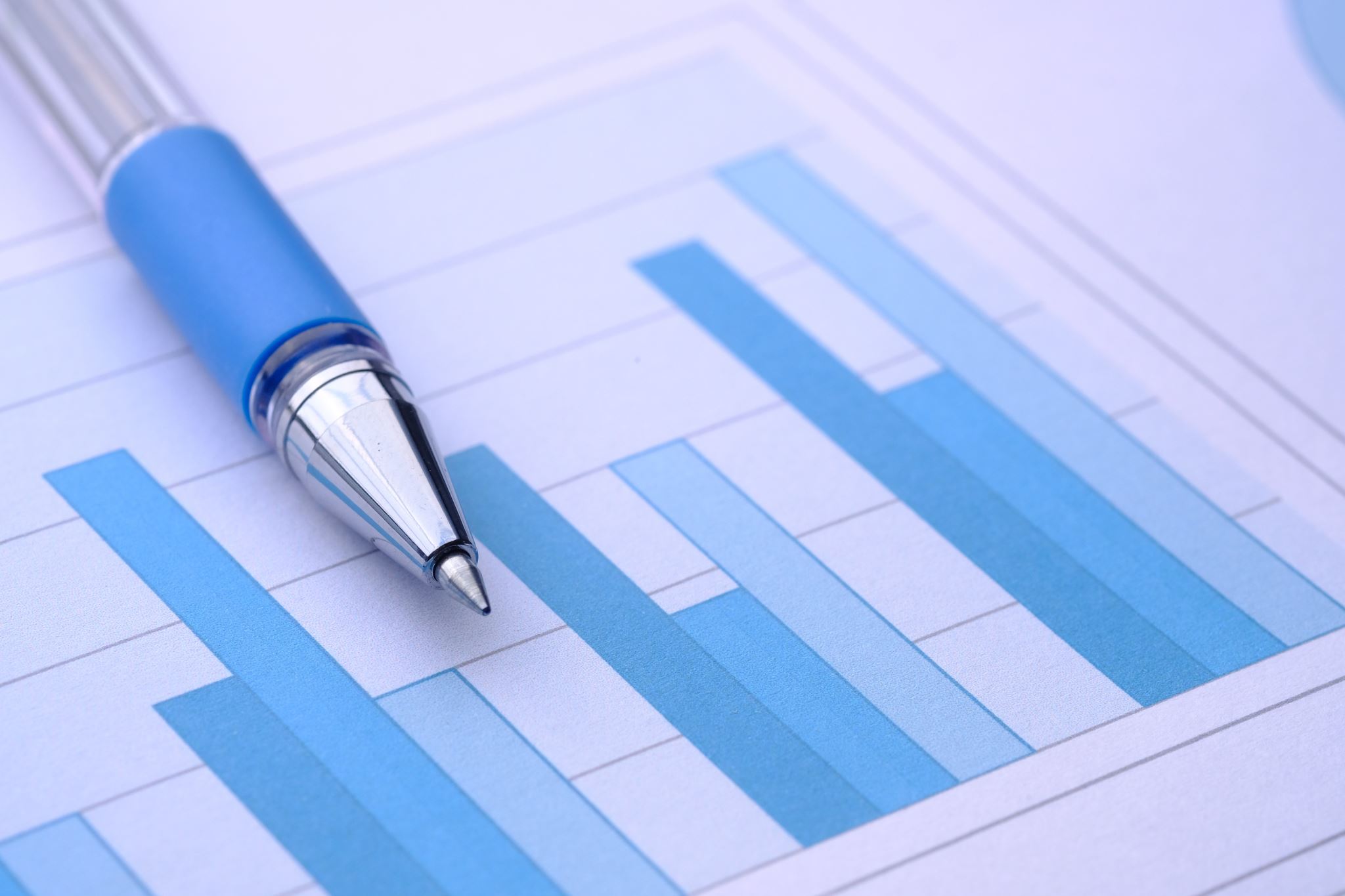 Reporting Online Concerns
What do you do if you have any concerns online?
1. Tell your parents
2. Tell your teachers or a trusted member of staff.
3. Your teachers will talk to your parents and will sort it out.
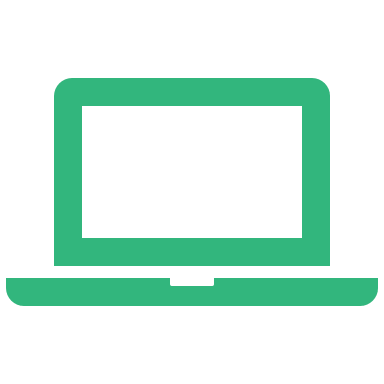 If you don't want to talk straight to your teacher, you can fill in the form below.
Concern form
Filling in our online concern form
Firstly, tell us your full name.
Next, select which year group you are in
After that, explain to us what your concern is
Penultimately, tell us how long ago this happened
Lastly, select whether you have told your parents. It is important you have told your parents if you can so that if we tell them, they are not shocked.
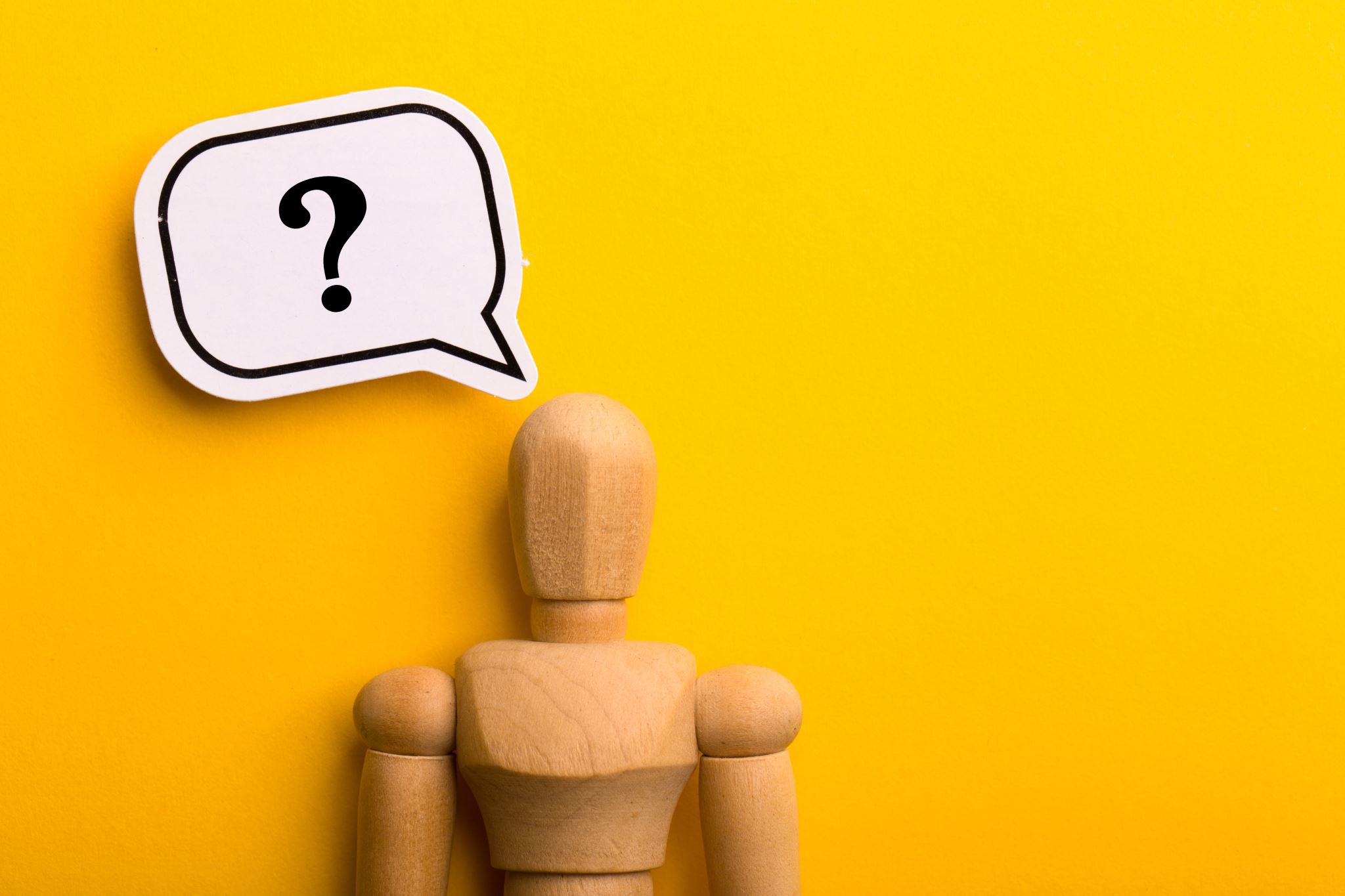 1. Do not speak to the problem creator until your problem has been solved.
2. Don't not tell anyone
3. Don't tell anyone untrustworthy
What not to doif you have any concerns
Don't give away personal information ( etc. Adress, name)
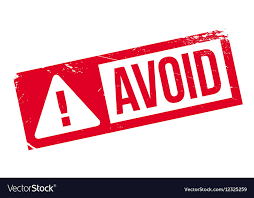 How to avoid online concerns
If someone is causing a problem, don’t say anything to them and exit the game/chat. Like always, tell an adult when you can!
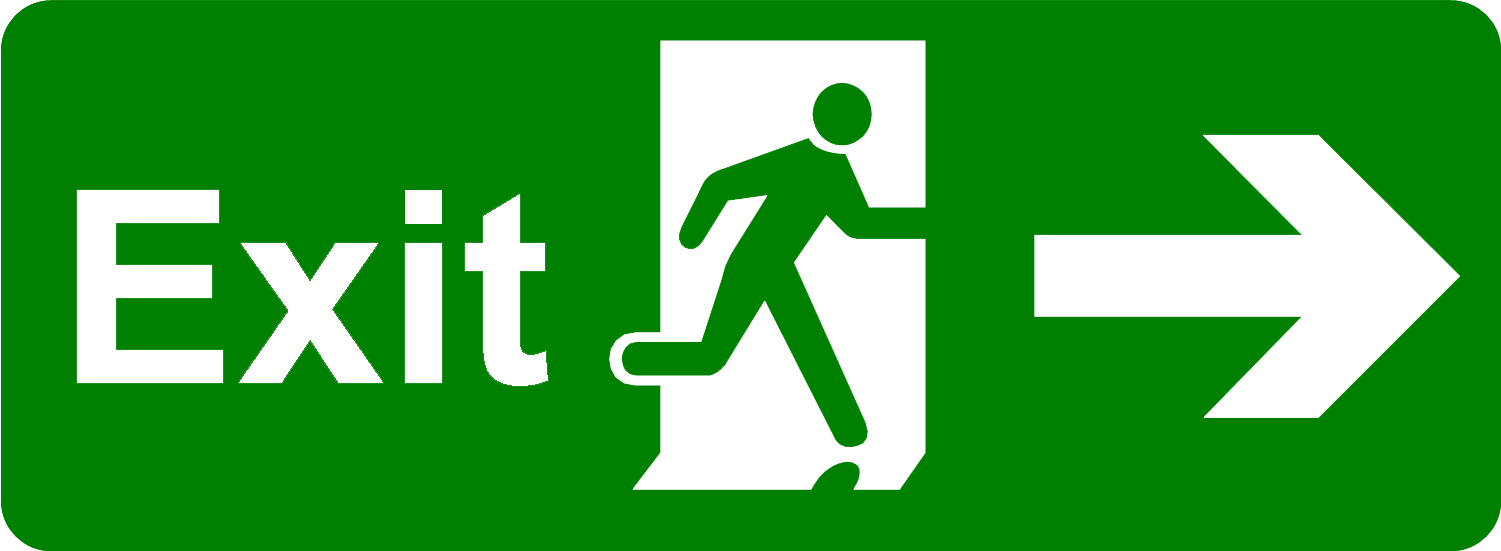 How to get away from problems online
Thank you for reading!
This Poto by Unknown author is licensed under CC BY-NC.